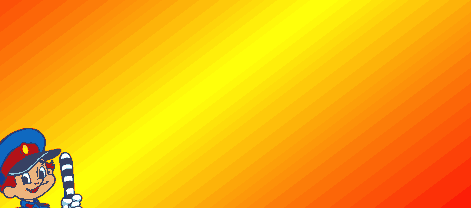 МБДОУ детский сад№2
С. НЕВЕРКИНО, ПЕНЗЕНСКОЙ ОБЛАСТИ
ПРАВИЛА
ДОРОЖНОГО
ДВИЖЕНИЯ
ПОДГОТОВИЛА ВОСПИТАТЕЛЬ: 
ХАБИБУЛИНА А.И.
Сентябрь 2014 год.
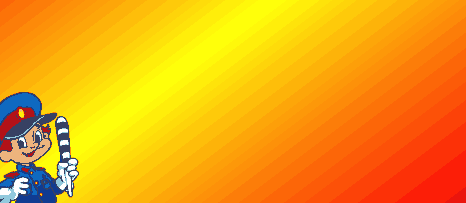 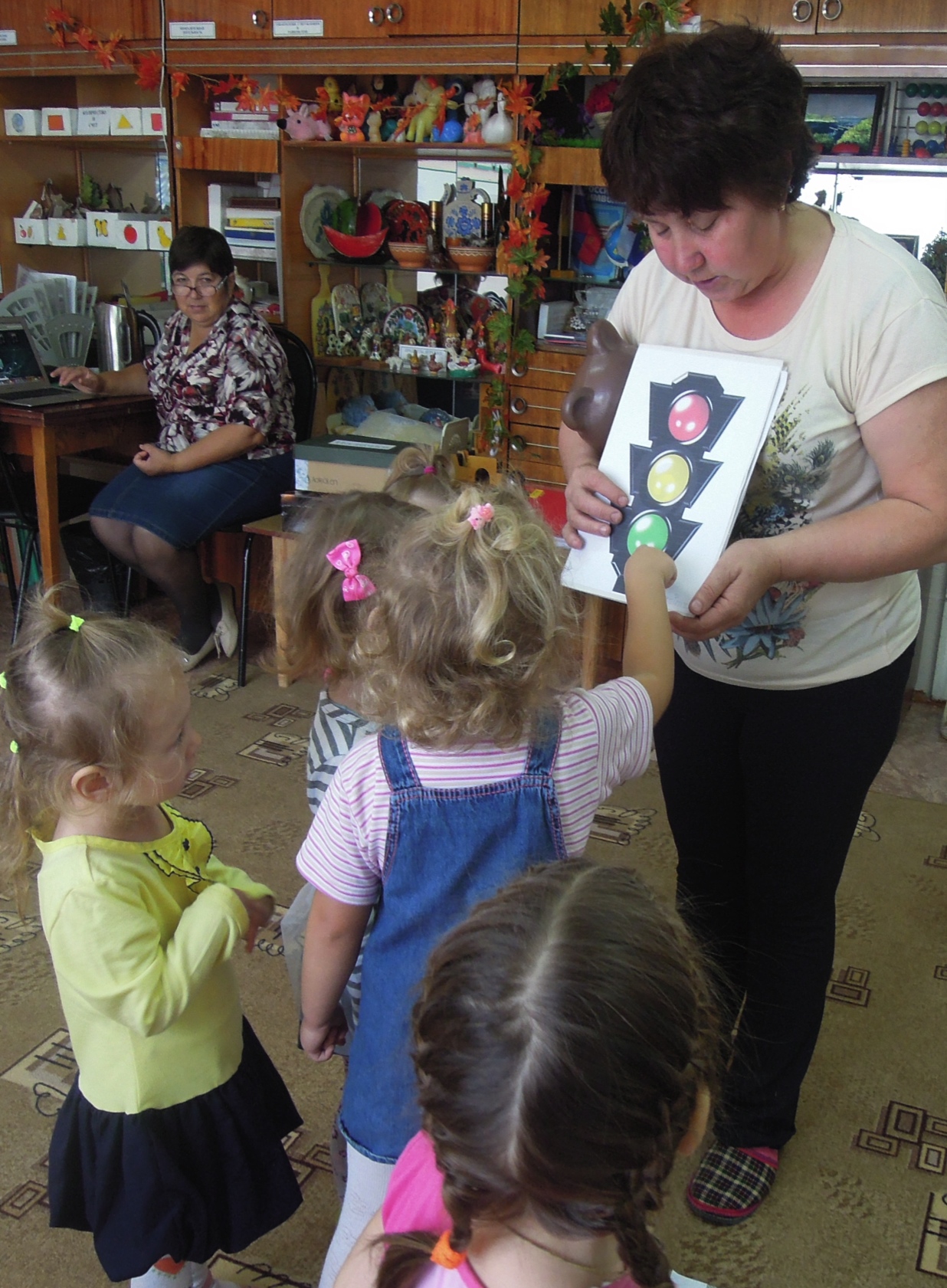 Красный свет зажёгся - стой!
 Желтый вспыхнул - подожди!
А зелёный свет – 
иди!
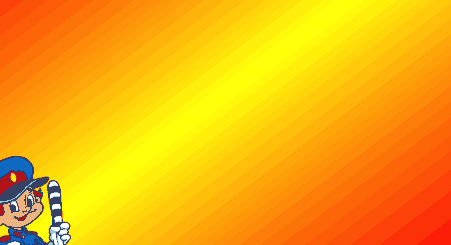 Ты смелей иди вперёд, Трусишь ты напрасно! Знай что этот переход- Самый безопасный.
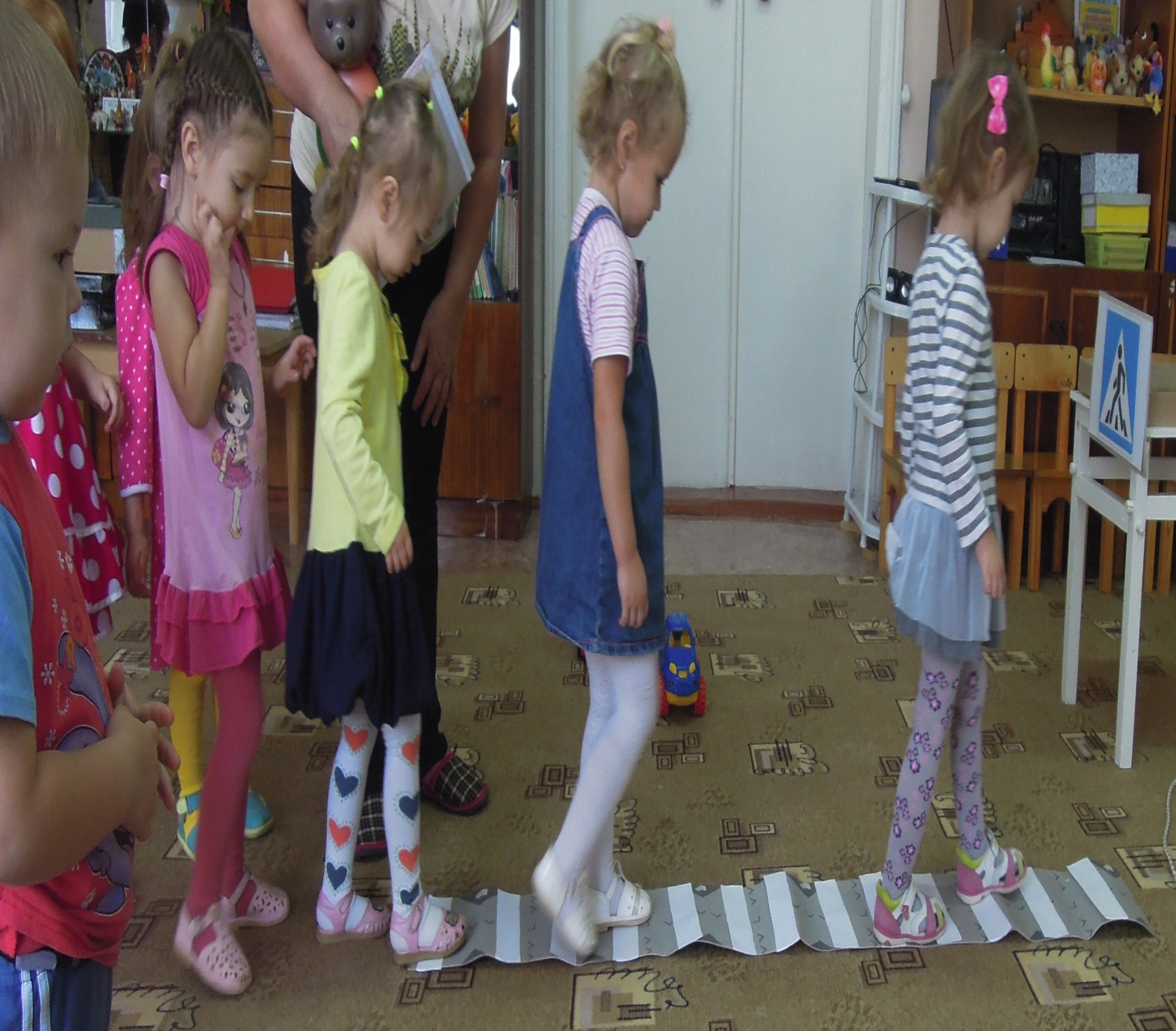 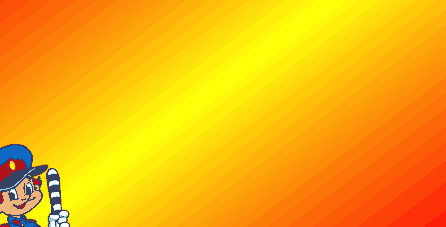 В детском саду ведется активная работа по изучению с детьми правил дорожного движения
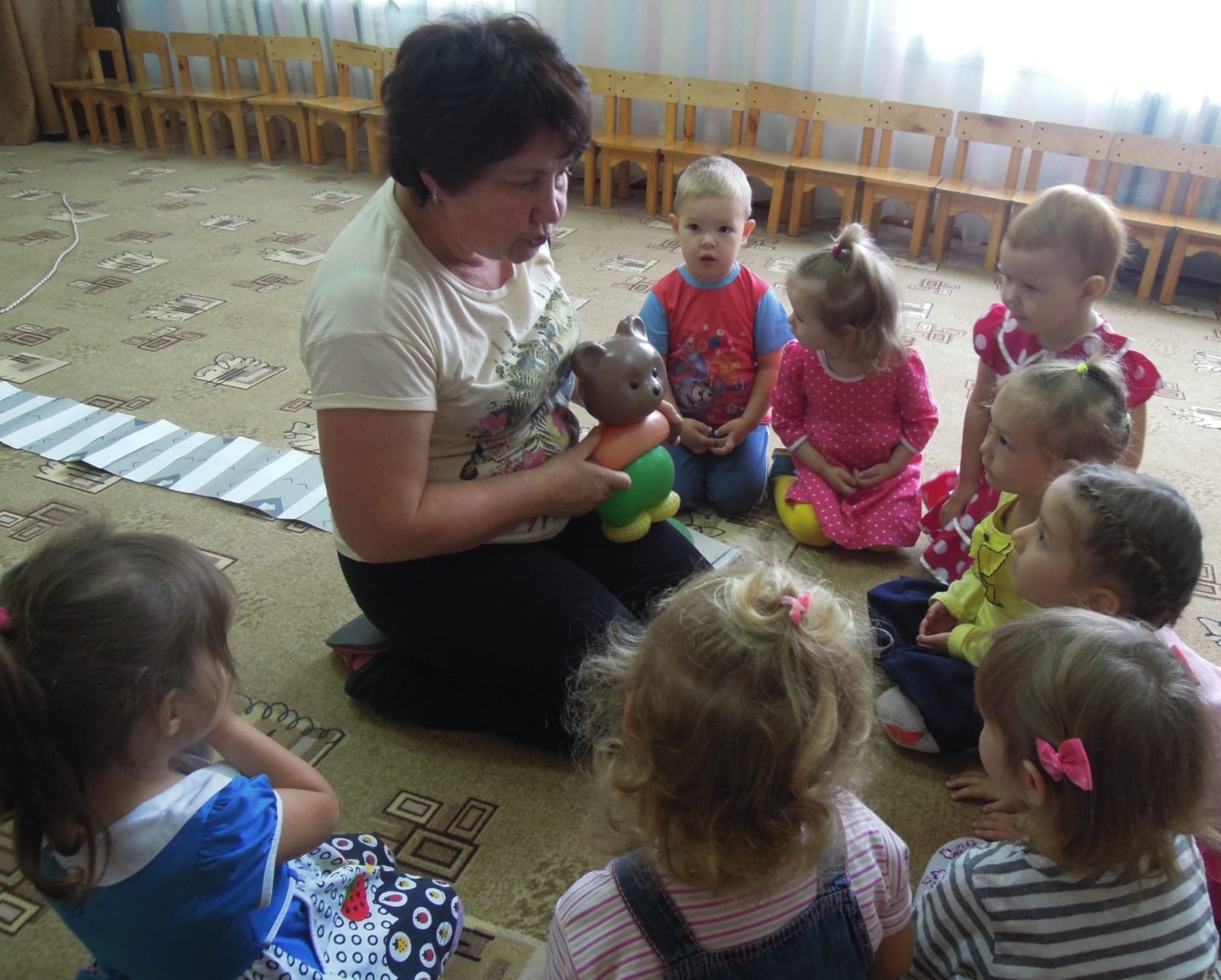 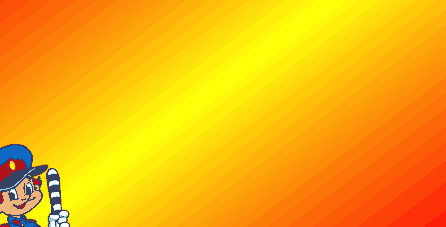 СПАСИБО ЗА ВНИМАНИЕ!